日本臨床試験学会COI開示
筆頭演者：
			所　　属：
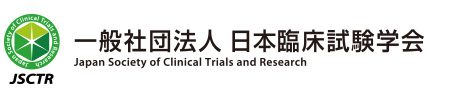